IntroductionCOSY at FAIR
Circumference                       184  m
Max Rigidity                           12 Tm
Momentum acceptance         1%
H/V Transverse acceptance  150/35 mm*mrad
COSY
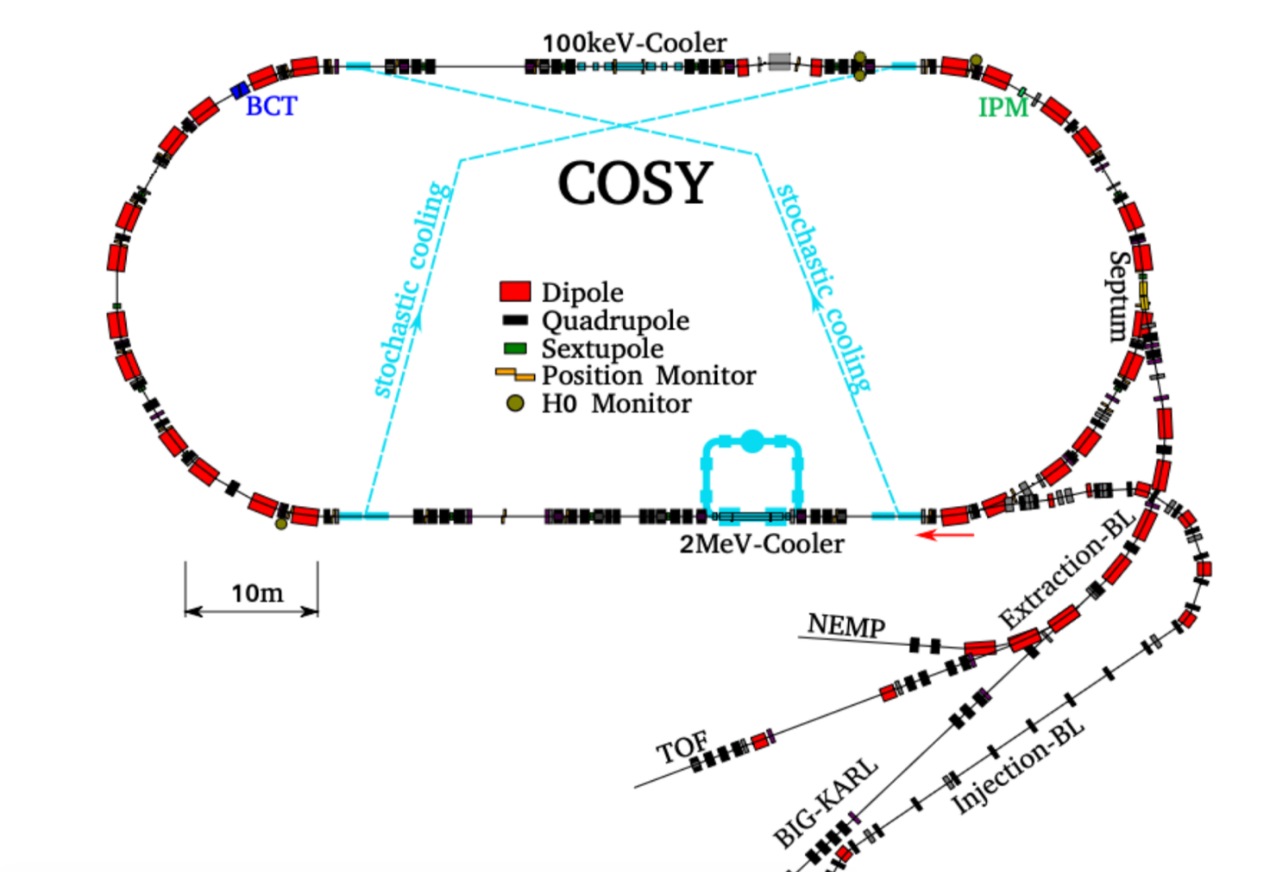 How can COSY be reused at FAIR ?

Can a new ring be build using COSY components?  

Can the antiproton accumulation be achieved within  COSY or in a new ring reusing COSY components ?

What are accumulation performance characteristics? 

What about beam deceleration ?
COSY, CR and RESR
Option: COSY inside CR
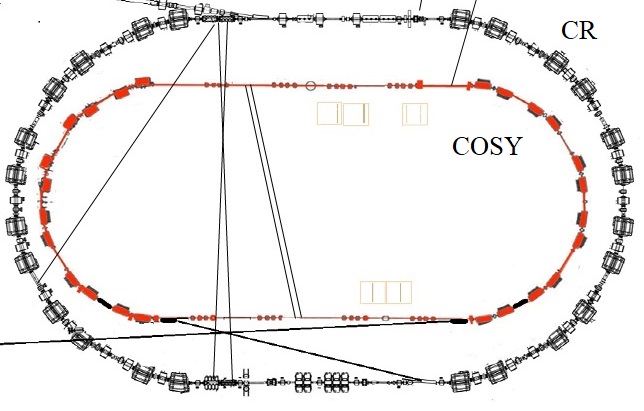 Option: New ring outside CR reusing COSY components
Preliminary layout of the new ring reusing COSY components has been calculated.
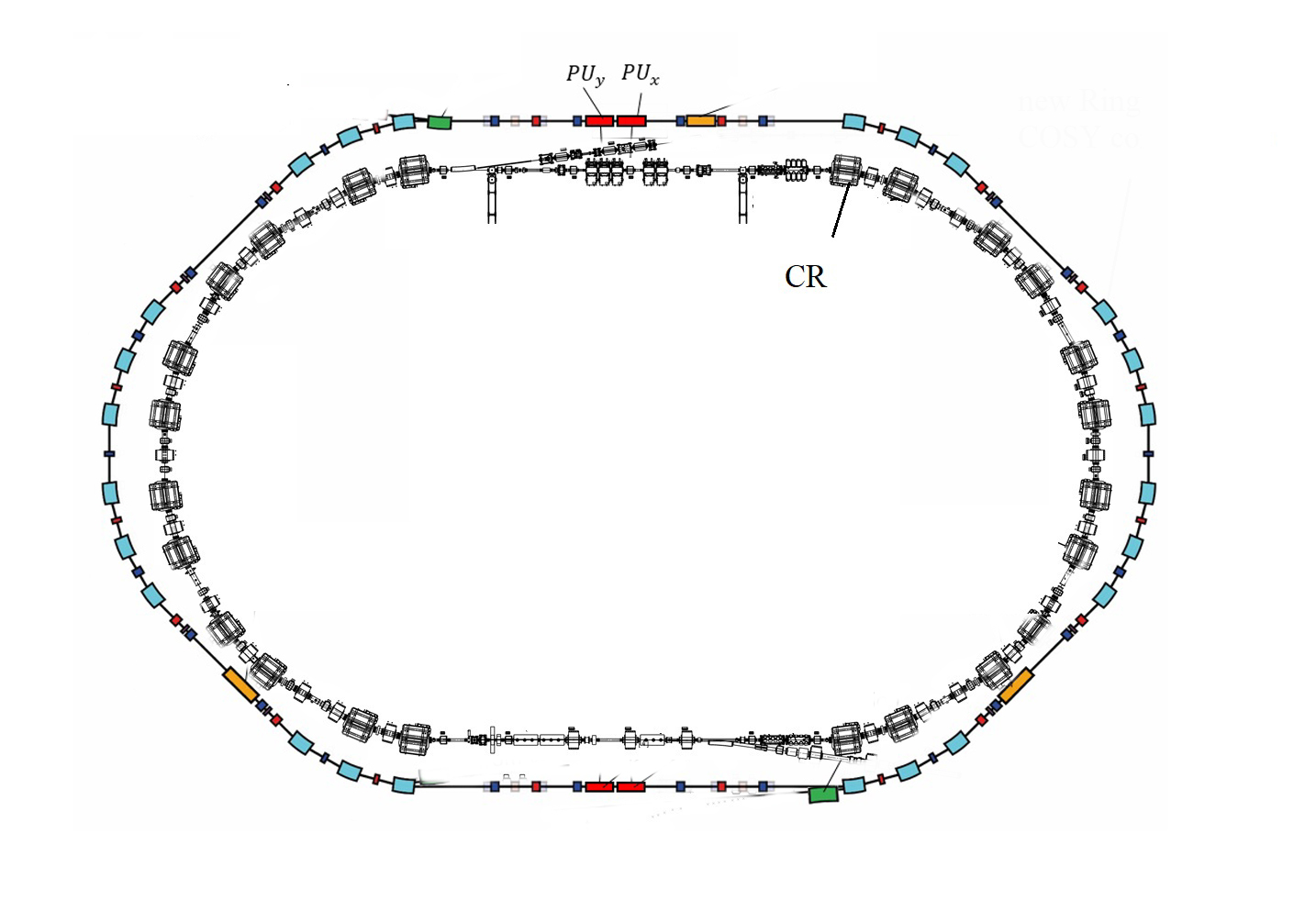